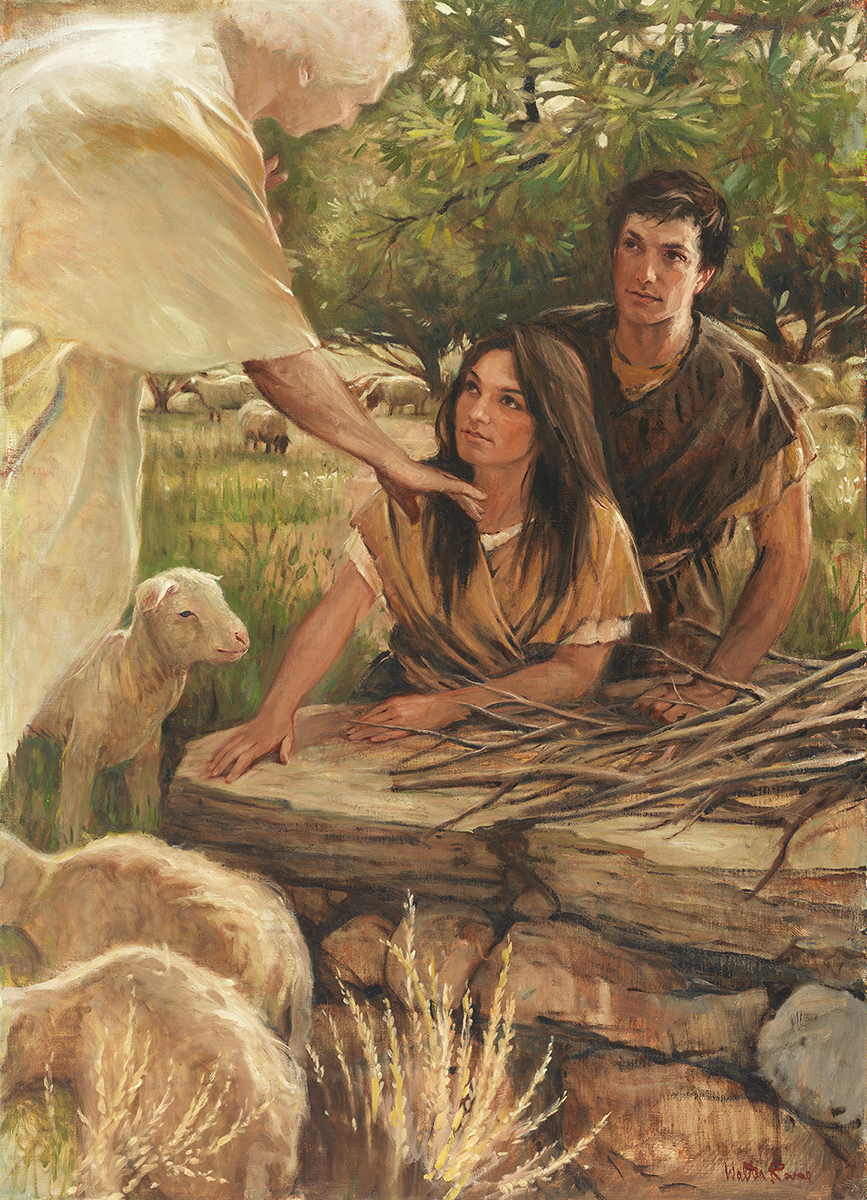 SEMINARY
New Testament
LESSON 13
Matthew 8-10
LESSON 13
Matthew 8:1-9:34
“Jesus performs many miracles”"
LESSON 13
Whom would you bring to Him to be healed? Why?
Matthew 8:16-17
16 ¶ When the even was come, they brought unto him many that were possessed with devils: and he cast out the spirits with his word, and healed all that were sick:
17 That it might be fulfilled which was spoken by Esaias the prophet, saying, Himself took our infirmities, and bare our sicknesses.
What truth about Jesus Christ can we learn from the accounts of these miracles?
Jesus can heal us of our infirmities and sicknesses.
How can the Savior heal us or strengthen our weaknesses if He is not walking among us today?
LESSON 13
Matthew 9:35-10:8
“Jesus calls twelve Apostles”
What did Jesus do during His ministry?
LESSON 13
What makes these individuals unique among all the people on the earth today?
Matthew 9:35
And Jesus went about all the cities and villages, teaching in their synagogues, and preaching the gospel of the kingdom, and healing every sickness and every disease among the people.
Matthew 9:36-38
36 ¶ But when he saw the multitudes, he was moved with compassion on them, because they fainted, and were scattered abroad, as sheep having no shepherd.
37 Then saith he unto his disciples, The harvest truly is plenteous, but the labourers are few;
38 Pray ye therefore the Lord of the harvest, that he will send forth labourers into his harvest.
Whom did Jesus say He needed to help Him take care of those who followed Him?
LESSON 13
Matthew 10:1-4
1 And when he had called unto him his twelve disciples, he gave them power against unclean spirits, to cast them out, and to heal all manner of sickness and all manner of disease.
2 Now the names of the twelve apostles are these; The first, Simon, who is called Peter, and Andrew his brother; James the son of Zebedee, and John his brother;
3 Philip, and Bartholomew; Thomas, and Matthew the publican; James the son of Alphæus, and Lebbæus, whose surname was Thaddæus;
4 Simon the Canaanite, and Judas Iscariot, who also betrayed him.
What did Jesus do to help the multitudes of people who followed Him?
What doctrine can we learn from these verses about one way Jesus Christ ministers to the people of the earth?
Jesus Christ calls Apostles and confers His authority upon them.
LESSON 13
Matthew 10:5-8
5 These twelve Jesus sent forth, and commanded them, saying, Go not into the way of the Gentiles, and into any city of the Samaritans enter ye not:
6 But go rather to the lost sheep of the house of Israel.
7 And as ye go, preach, saying, The kingdom of heaven is at hand.
8 Heal the sick, cleanse the lepers, raise the dead, cast out devils: freely ye have received, freely give.
What did Jesus command His Apostles to do?
What similarities did you notice between the works Jesus did and the works He commanded His Apostles to do?
What truth can we learn from these verses about what Jesus Christ calls Apostles to do?
The Lord calls Apostles to preach His gospel and do His works.
LESSON 13
Matthew 10:9-42
“Jesus instructs the Twelve Apostles before they go forth to preach and minister”
LESSON 13
Matthew 10:9-42
“Jesus instructs the Twelve Apostles before they go forth to preach and minister”
LESSON 13
How confident were you in knowing what you should say in that situation? Why?
Matthew 10:16-20.
16 ¶ Behold, I send you forth as sheep in the midst of wolves: be ye therefore wise as serpents, and harmless as doves.
17 But beware of men: for they will deliver you up to the councils, and they will scourge you in their synagogues;
18 And ye shall be brought before governors and kings for my sake, for a testimony against them and the Gentiles.
19 But when they deliver you up, take no thought how or what ye shall speak: for it shall be given you in that same hour what ye shall speak.
20 For it is not ye that speak, but the Spirit of your Father which speaketh in you.
What challenges did Jesus say His Apostles would face as they went forth to preach the gospel?
How were the Apostles to know what to say in these challenging situations?
What principle can we learn from these verses about speaking to others when we are in the service of the Lord?
When we are in the service of the Lord, He will inspire us with what to say when needed.
LESSON 13